Hvordan indretter vi byerne til mere kollektiv trafik ?
Midttrafik 2024
Ellen Højgaard Jensen  september 24
Ellen Højgaard Jensen  september 24
Den grænseløse by er en realitet
Ellen Højgaard Jensen  September 24. Kilde: Thomas Sick Hansen
Vækst og mobilitet
”… der historisk set har været en klar sammenhæng mellem antal transporterede kilometer og økonomisk vækst: Jo rigere vi bliver, jo mere transporterer vi os selv til fx fritidsaktiviteter, og jo flere varer og materialer skal flyttes for at dække vores øgede forbrug.” 
(Klimarådet, 2020, p.124)
Ellen Højgaard Jensen  september 24
Klar sammenhæng mellem bystruktur og energiforbrug til privat transport
Ellen Højgaard Jensen  september 24
Gennemsnitlig bebyggelsesprocent i nyudlæg
Ellen Højgaard Jensen  september 24
Fortætning nævnt i kommuneplaner
Ellen Højgaard Jensen  september 24
Realiteten: Byfortætning og byspredning følges ad IGN-rapport august 23. Christian Fertner, Sørens Smidt Jensen og Gertrud Jørgensen
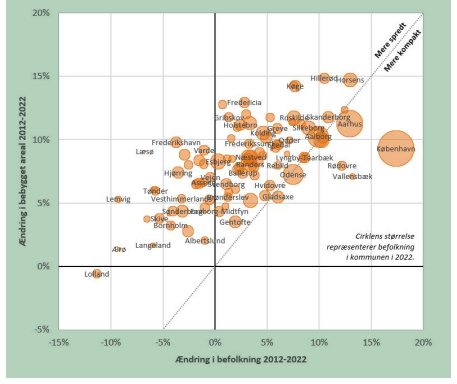 Ellen Højgaard Jensen  september 24
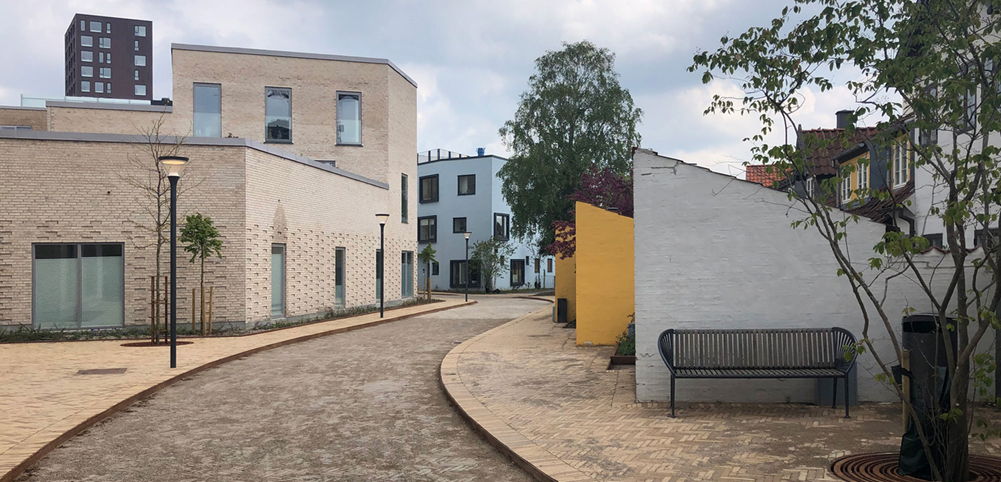 Vi har redskaberne – her kommer 4 bud
Ellen Højgaard Jensen  september 24
KOMMUNENS ROLLE
Kommuneplanen sætter rammer for byvækst – og det er derfor en politisk beslutning om man vil udlægge ny by eller forbedre den eksisterende. Derudover kan der udpeges særlige byomdannelsesområder
Brug den eksisterende by
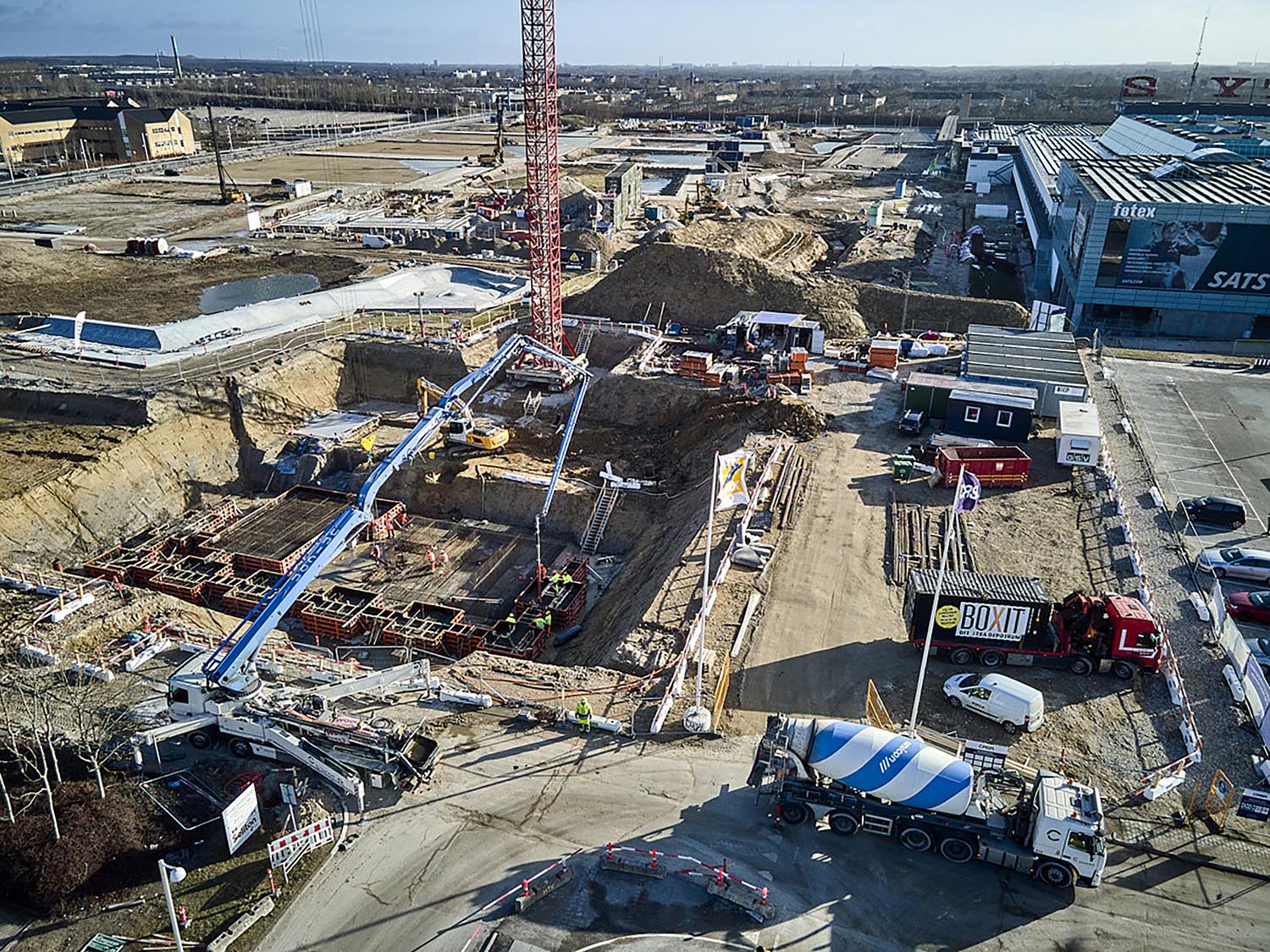 Omdan og genbrug bystrukturen – både i bymidterne, i de udtjente erhvervsområder, i landsbyerne og i forstædernes mere åbne bebyggelser. Kommunerne kan styre dette gennem kommune og lokalplaner. Der kan også udpeges specifikke omdannelsesområder i kommuneplanen for at målrette udviklingen.
Foto: JJW
Ellen Højgaard Jensen  september 24
KOMMUNENS ROLLE
Kommune- og lokalplaner er stærke redskaber til at styre hvor byudviklingen finder sted – og lokalplanerne kan sikre den fornødne kvalitet
Overvej fortætning
Benyt lokalplanerne til at skabe tætte, klimavenlige byområder med kvalitet i byliv og bebyggelse. 
Opstil kriterier for de gode byområder og undgå at udvikle på bar mark
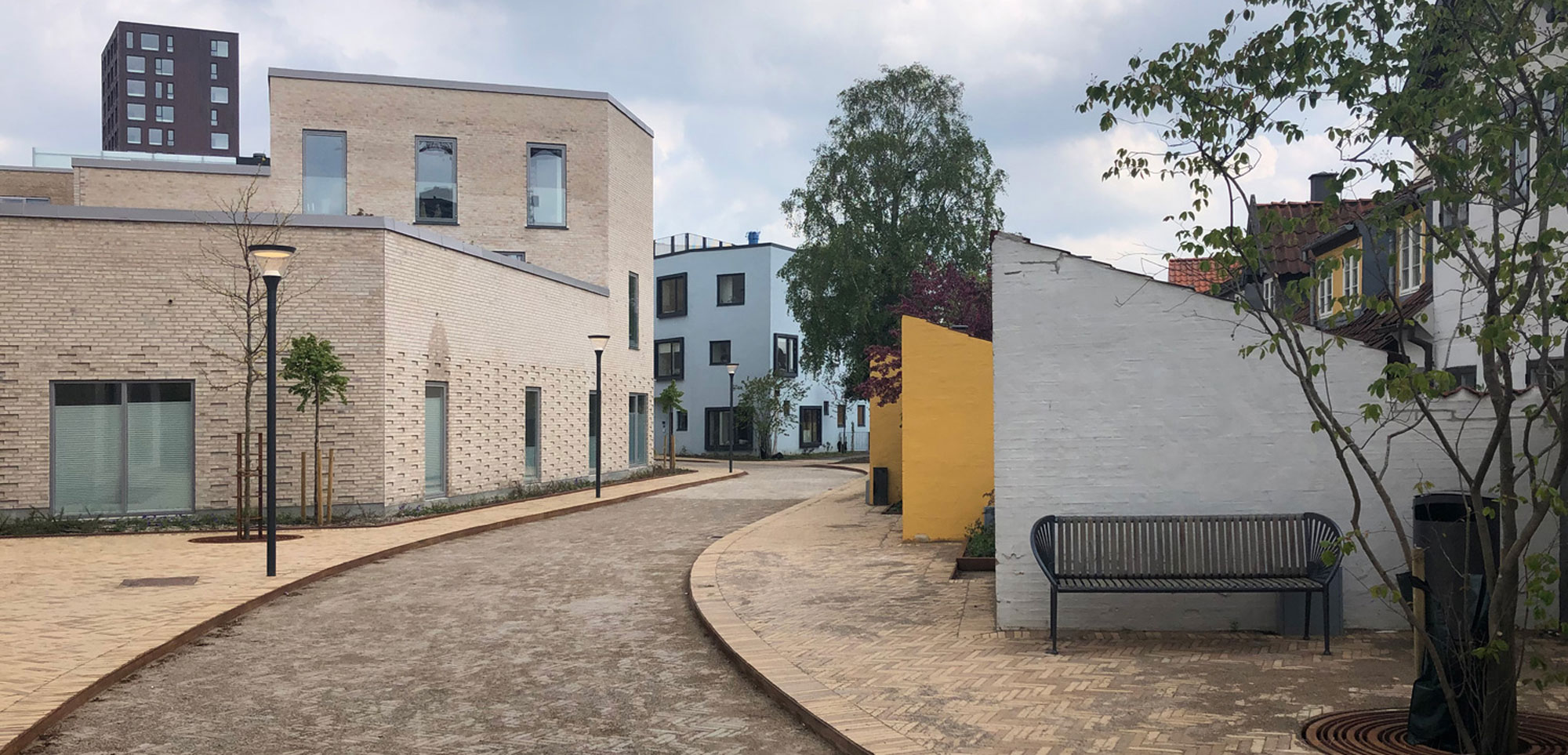 Foto: Entasis
Ellen Højgaard Jensen  september 24
[Speaker Notes: Fotoet er fra Odense, hvor man har arbejdet meget bevidst med at opstille kvalitetskriterier for byfortætning Foto: Entasis]
Planlæg for større regionale sammenhænge
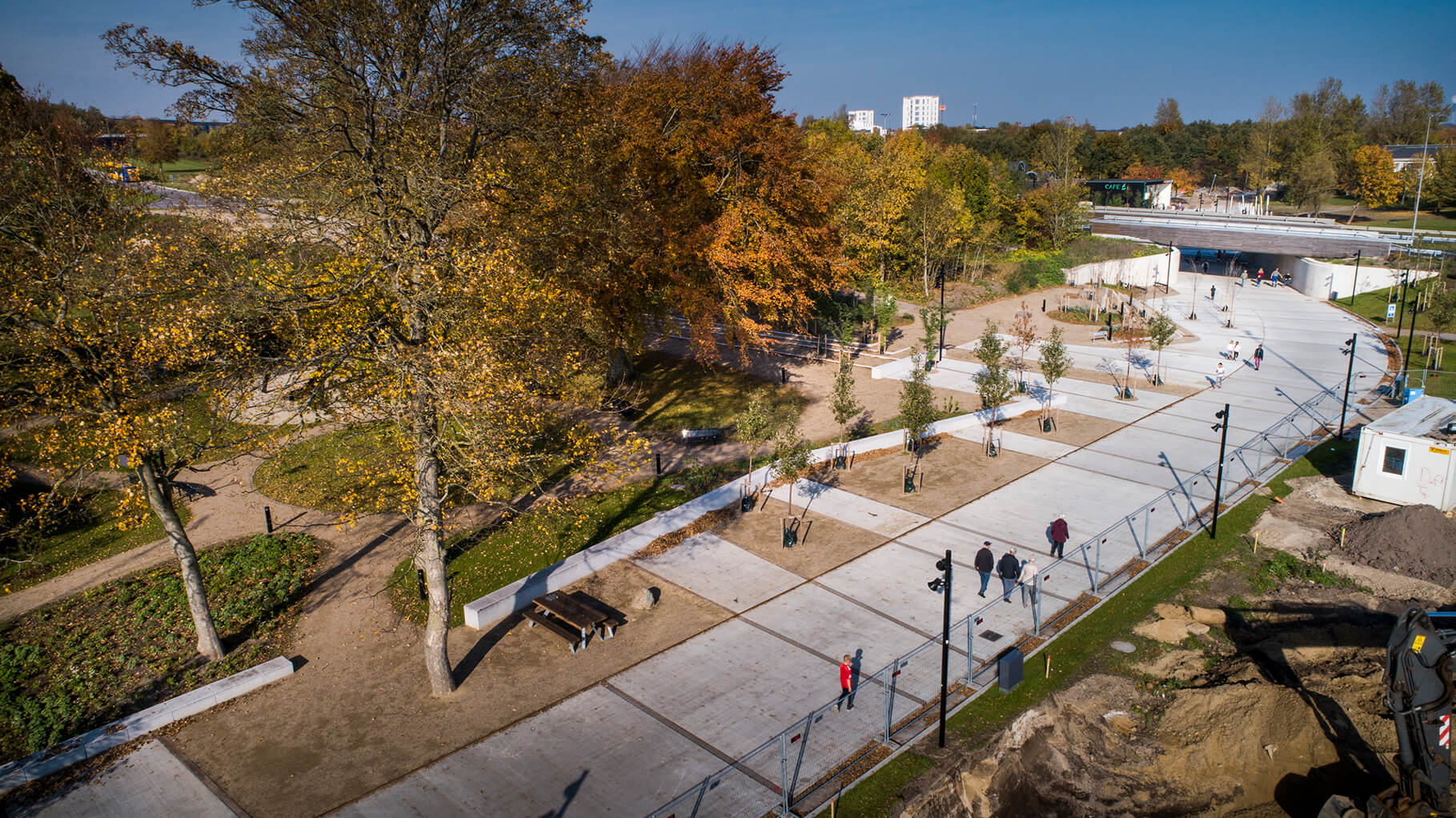 Styrk samarbejdet mellem kommunerne, så der kan skabes et mere bæredygtigt bymønster. Der er store gevinster ved at tænke på tværs af kommunegrænserne
Foto: Claus Bjørn Larsen
Marianne Levinsen Landskab i samarbejde med Vandkunsten
KOMMUNENS ROLLE
Kommunerne kan samarbejde på tværs af kommunegrænser i mere eller mindre formaliserede fora, som man f.eks. gør i trekantområdet
Ellen Højgaard Jensen  september 24
KOMMUNENS ROLLE
Kommunen har stærke redskaber til at 
styrke byudvikling nær knudepunkter. Det kan ske gennem planstrategi, kommuneplan og lokalplan
Samtænk trafik og byplanlægning
Samtænk trafikplanlægning og byplanlægning og lokalisér byfunktioner såsom service, detailhandel, boliger, kollektive trafikknudepunkter, skole/dagtilbud og idrætsfaciliteter tæt på hinanden for at understøtte grøn mobilitet.
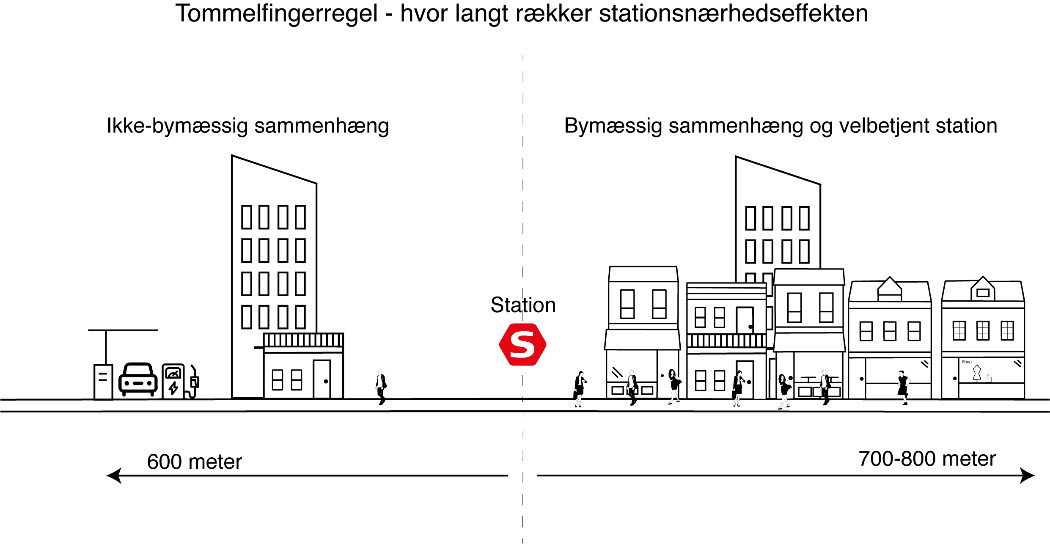 Ellen Højgaard Jensen  september 24
[Speaker Notes: Stationsnærhedseffekten – hvor langt folk er villige til at gå fra station til bolig eller arbejdsplads – er et essentielt element i samtænkningen af trafik- og byplanlægning. Og effekten rækker flere hundrede meter længere, når stationen er velbetjent og placeret i en levende, bymæssig sammenhæng. Et eksempel på udvikling ved et knudepunkt er Egedal by, der var nomineret til Byplanprisen i 2021]
Opsummering
Kommunerne bør holde fast i visionerne

Der bør planlægges på tværs af kommunegrænser
Ellen Højgaard Jensen  september 24